CERTIFICATE
OF COMPLETION
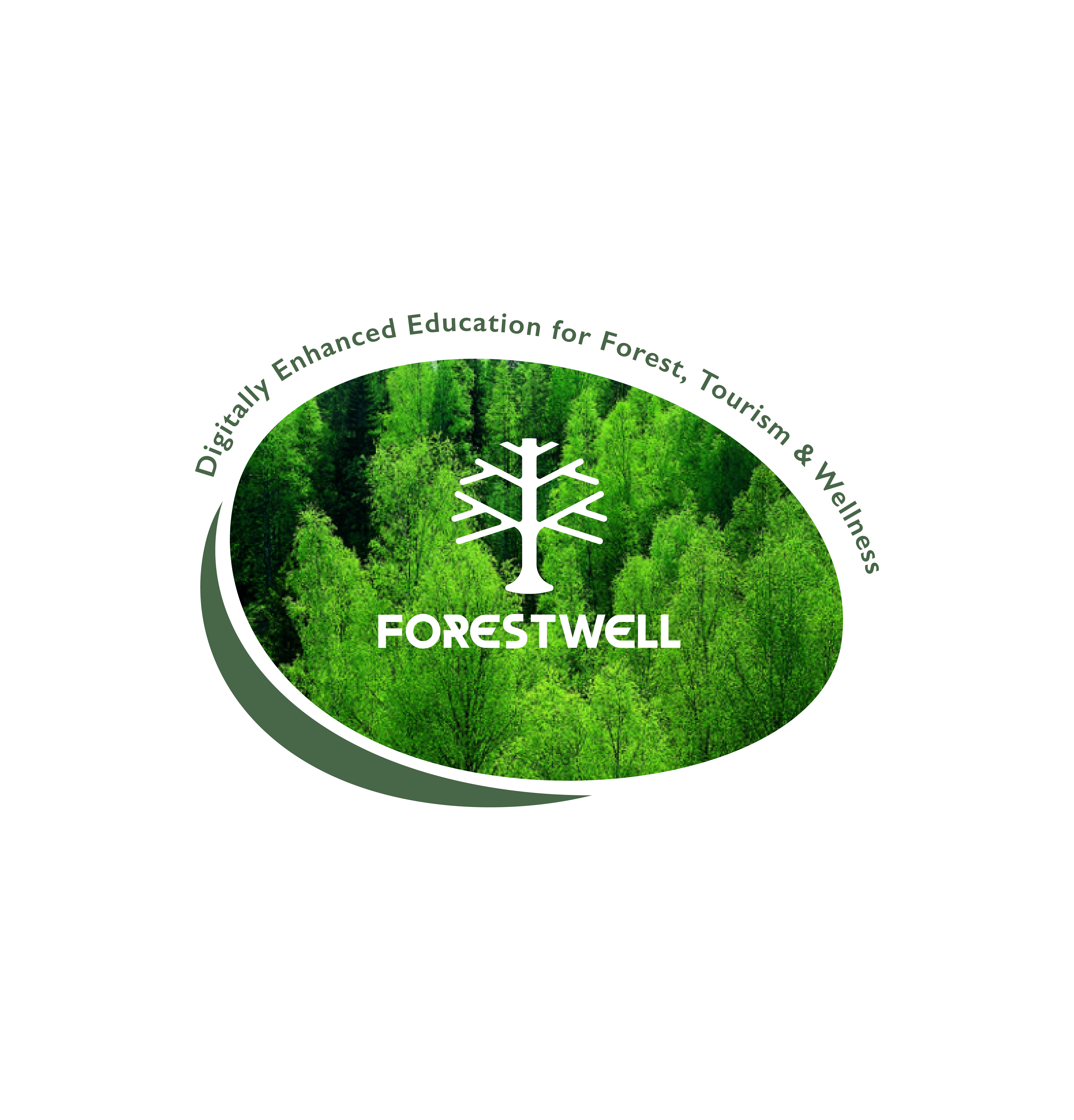 Presented to
Participant's Name
On successfully attending and participating in the pilot course and 
training in  Nurturing the Potential of Forest Wellbeing 
Tourism Experiences as part of the Erasmus+ Forestwell project
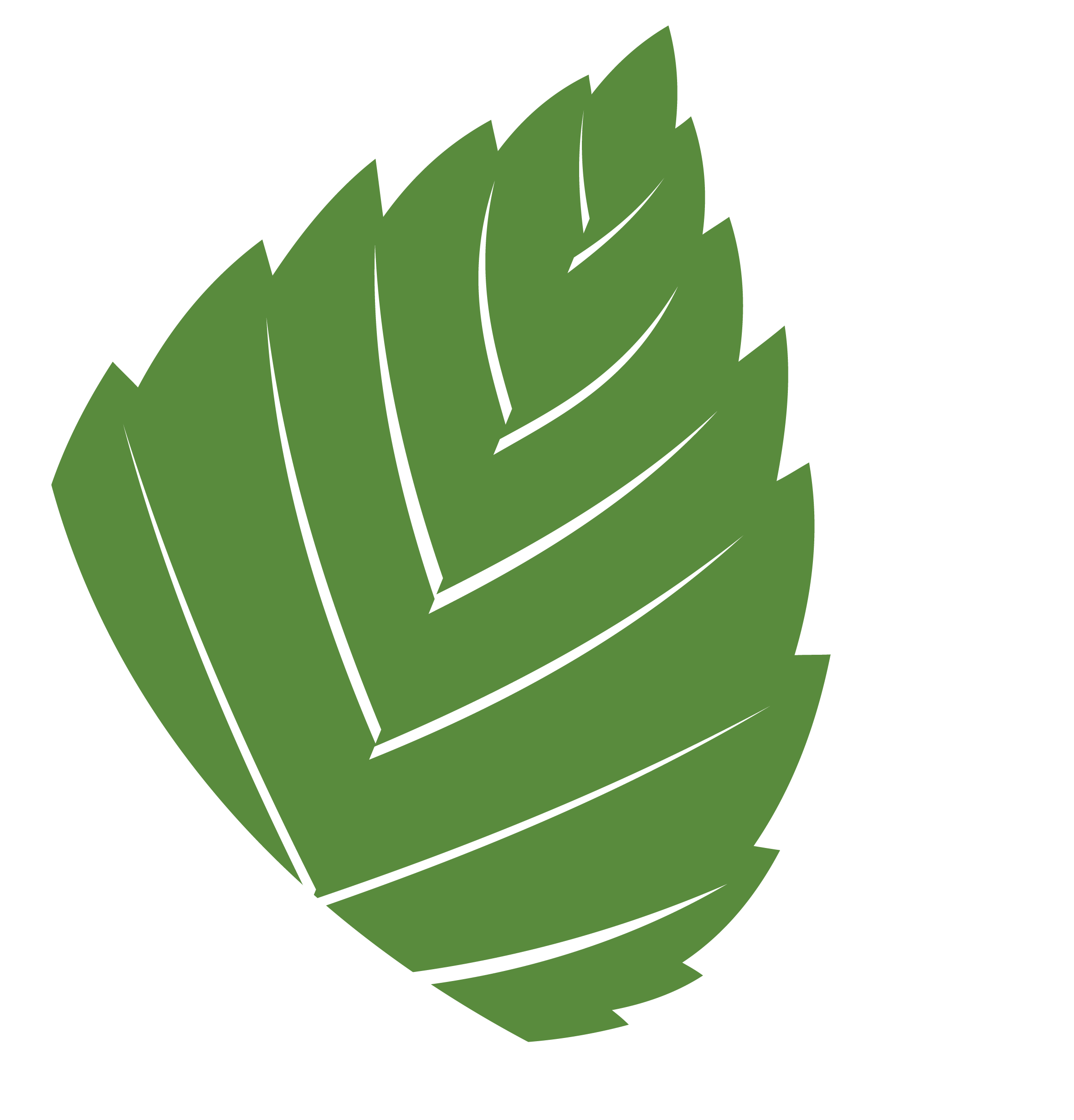 Name:	Duration:		Issued in:
Date:	Certificate No.:	Date of Issue:
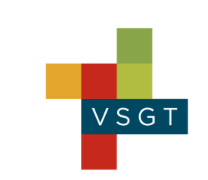 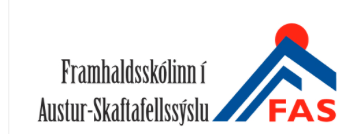 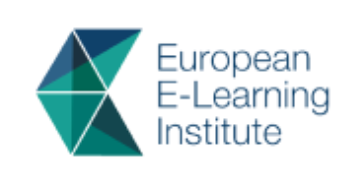 Funded by the European Union. Views and opinions expressed are however those of the author(s) only and do not necessarily reflect those of the European Union or the National Agency. Neither the European Union nor National Agency can be held responsible for them.
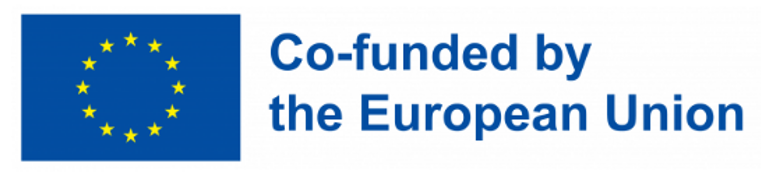 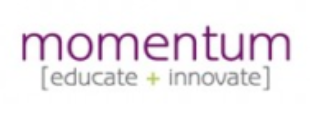 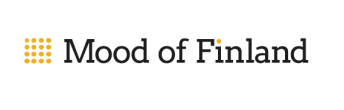